Путь, цепь, цикл.Связность графов
Путь, Цепь, Цикл
Путем в графе называется последовательность вершин и ребер, начинающаяся и заканчивающаяся вершиной
Путь из А в Е:
АБВЕ
Или АГВЕ
Или АГВАБВЕ
Или АВЕ
Д
А
Б
В
Г
Е
Путь, Цепь, Цикл
Цепь (простой путь) – это путь в графе из одной вершины в другую, в котором все вершины и ребра не повторяются
АБВЕ - цепь
АГВБД - цепь
АГВАБВЕ – путь, не цепь
ДБВБ – путь, не цепь
Д
А
Б
Если граф состоит из одной единственной цепи, то такой граф также называют цепью!
Граф без ребер, состоящий из одной вершины, также цепь!
В
Г
Е
Путь, Цепь, Цикл
Цикл в графе – это замкнутый путь, у которого начало и конец в одной вершине, а ребра и промежуточные вершины не повторяются
АБВЕ – цепь, не цикл
АГВЕ – цепь, не цикл
АГВА – цикл
АГВБА –цикл
Д
А
Б
Если граф состоит из одного единственного цикла, то такой граф также называют циклом
В
Г
Е
ПРИМЕР
b
f
d
e
a
g
c
abdbc – путь, но не цепь;
abcde – цепь;
abdbca – замкнутый путь, но не цикл;
abca – цикл.
Определите?
1
2
3
4
5
2,3,5,4 – путь?
НЕТ
НЕТ
2,3,4,5,1,4,3- путь?
ДА
а цепь?
цепь?
НЕТ
3,1,4,5,1,2- путь?
ДА
2,3,1,4,3,1,2 – цикл?
путь?
ДА
НЕТ
ДА
2,3,1,4,5,1,2- путь?
цикл?
НЕТ
ДА
2,3,4,5,1,2- цикл?
Свойства маршрутов
Вершина Х называется достижимой из вершины У, если существует маршрут из Х в У
В любом маршруте, соединяющем две различные вершины, содержится простой путь, соединяющий те же вершины
Если в графе степень каждой вершины не меньше 2, то в нем есть цикл
Расстояния и метрические характеристики
Длиной маршрута называется количество ребер в нем
b
f
d
e
a
Расстоянием между вершинами u, v (обозначается s(u,v)) называется наименьшая длина цепи < u,v >
g
c
s(a,d)=2, кратчайшая цепь, например, abd.
Определите расстояние s(a, f)
Определите расстояние s(a, g)
Связность графов
Две вершины в графе связны, если существует соединяющая их цепь
Граф называется связным, если для любых двух его вершин имеется путь, соединяющий эти вершины
Граф G, изображенный на рисунке, имеет три компоненты связности.
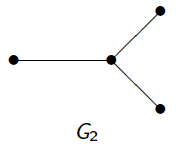 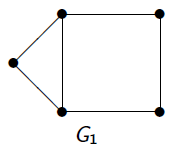 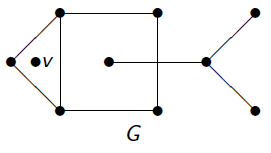 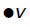 Вопросы
Может ли случиться, что в одной компании из 6 человек каждый знаком с двумя и только с двумя другими?
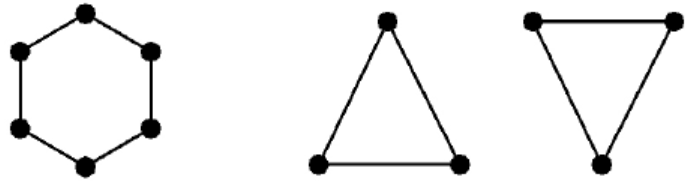 Вопросы
Что такое маршрут?
В чем измеряется длина маршрута?
Что такое цепь? 
Что такое путь? Чем он отличается от цепи?
Что такое цикл? 
Какой граф называют связным?
Может ли в цикле ребер быть меньше, чем вершин?
Задача 134
Рассмотрите рисунок и выпишите номера графов, которые являются:
Цепями
Циклами
Несвязными графами
7
8
6
5
4
2
3
1
Домашнее задание:§ 20 Часть1 стр. 86№ 131, 132, 133